Analytické stanovení enzymů
M.Beňovská
Množství enzymu v biologickém materiálu lze vyjádřit dvojím způsobem
Nepřímé stanovení 
• katalytická koncentrace aktivity 
• μkat/l 
• stanoví se reakční rychlost (odpovídá koncentraci produktu enzymové reakce – stanovujeme koncentraci produktu či substrátu)
• při 37 oC
• většina klinicky významných enzymů 

Přímé stanovení 
• hmotnostní koncentrace 
• μg/l, ng/l 
• stanoví se molekula enzymu jako antigen (imunochemicky – existuje-li specifická protilátka proti stanovovanému enzymu) 
• např. tumorové markery - NSE, CKMB, ALP kostní
Metody stanovení katalytické koncentrace aktivity enzymu
Kinetické 
• Spektrofotometrické stanovení rychlosti enzymové reakce kontinuálním měřením absorbance v závislosti na čase (změna absorbance za časovou jednotku)
• Průběžně se měří [S] nebo [P] 
• Řada měření 

Konstantního času 
-„end-point“ 
• Měří se [P] po proběhnutí reakce – reakci necháme doběhnout do konce
• Jedno měření  - zjistí se průměrná rychlost – méně přesné
• nedoporučené, v klinických laboratořích se neprovádí
Doporučené metody
Enzym 	Referenční metoda 	Certifikovaný referenční materiál 	

ALP 	IFCC metoda 	                  JC ERM 20327 	
AMS 	IFCC metoda 	                  ERM-AD456 (IRMM Geel); JC-ERM 2032

AST 	IFCC/IRMM metoda 	JC-ERM 20327 	
ALT 	IFCC/IRMM metoda 	ERM-AD454 (IRMM Geel); JC-ERM 20327 	
CK 	IFCC/IRMM metoda 	ERM-AD455 (IRMM Geel); JC-ERM 20327 	
GGT 	IFCC/IRMM metoda 	ERM-AD452 (IRMM Geel); JC-ERM 20327 	
LD 	IFCC metoda 	                  ERM-AD453 (IRMM Geel); JC-ERM 20327 
LPS 	
CHS 	
PAMS 	IFCC metoda 	                  ERM-AD456 (IRMM Geel); JC-ERM 20327 

IFCC - International Federation of Clinical Chemistry
Optický test
Měříme změny absorbance v UV-oblasti 
(při 340 nm) způsobené změnami koncentrace redukovaných forem koenzymů NADH + H+ nebo NADPH + H+ 
Využívá se například při stanovení ALT a AST
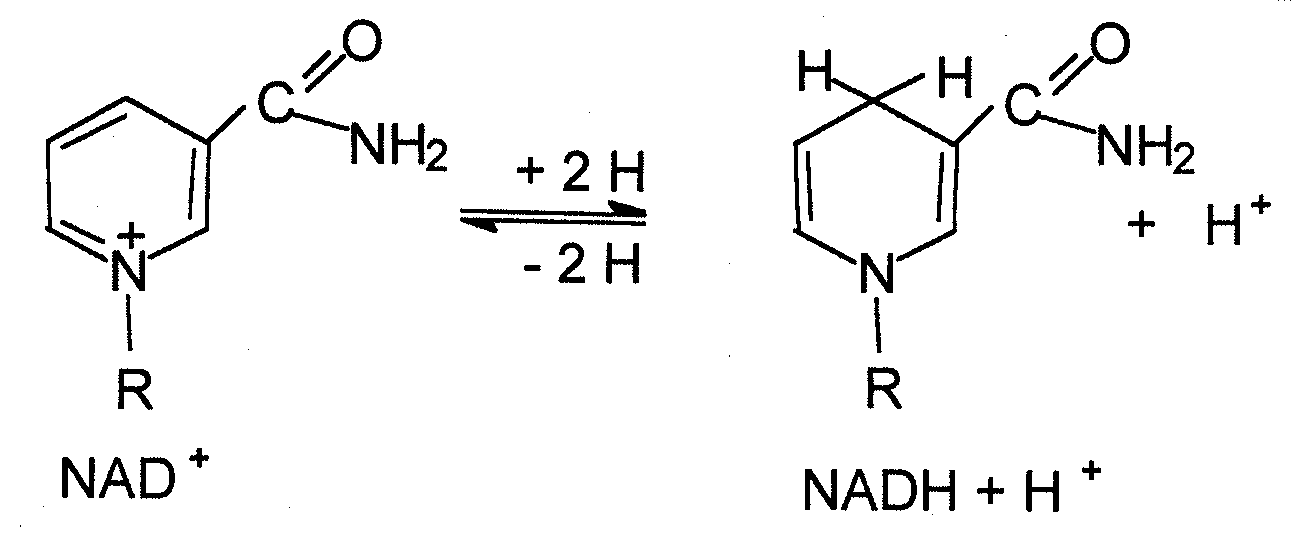 Alaninaminotransferáza (ALT)L-alanin:2-oxoglutarátaminotransferáza, EC 2.6.1.2.
V metabolismu katalyzuje transaminační reakci:
L-alanin + 2-oxoglutarát --> pyruvát + L-glutamát
 
ALT obsažena v cytoplasmě všech buněk, zvláště hepatocytů, buněk srdečního svalu, ledvin a kosterních svalů 

Klinický význam 
• onemocnění jater (infekční virová hepatitida, mononukleóza, chronické jaterní choroby,…) 
• onemocnění žlučových cest 
• dekompenzované srdeční vady
ALT
Referenční rozmezí:
                  M  0,20 - 0,80 µkat/l		
                  Ž   0,20 - 0,60 µkat/l


Interference:
Výsledky ovlivňuje silná hemolýza  - ALT 7x více v erytrocytech než v plasmě
Stanovení ALT – doporučená metoda
Materiál : sérum, plasma
Do reakční směsi se přidává pyridoxal-5-fosfát (PDP)  jako koenzym (aktivuje Apo-ALT --> ALT*)
PDP obsažen v séru, ale patologicky ho může být nedostatek

L-alanin + 2-oxoglutarát <--> pyruvát + L-glutamát   (ALT)
pyruvát + NADH + H+ <--> L-laktát + NAD+                   (LD)         
 

FOTOMETRICKY - pokles absorbance NADH při 340 nm 
• předinkubace při +37oC  - při ní dojde k odstranění pyruvátu ze vzorku
• start : 2-oxoglutarát ( 2 činidlová metoda)
Aspartátaminotransferáza (AST) L-aspartát:2-oxoglutarátaminotransferáza, EC 2.6.1.1
V metabolismu katalyzuje transaminační reakci:
L-aspartát + 2-oxoglutarát <--> oxalacetát + L-glutamát 

AST obsažena v cytoplasmě a v mitochondriích všech buněk - zvláště hepatocytů, buněk srdečního svalu, ledvin a kosterních svalů


Klinický význam 
• onemocnění myokardu (nekróza,  IM) 
• jaterní choroby 
• onemocnění kosterního svalstva
AST
Referenční rozmezí:
                  M  0,17 - 0,85 µkat/l		
                  Ž    0,17 - 0,60 µkat/l


Interference:
Výsledky ovlivňuje hemolýza  - aktivita AST 40x vyšší v erytrocytech než v séru
Stanovení AST – doporučená metoda
Materiál : sérum, plasma
Do reakční směsi se přidává pyridoxal-5-fosfát (PDP)  jako koenzym (aktivuje Apo-AST --> AST*)
PDP obsažen v séru, ale patologicky ho může být nedostatek
         
L-aspartát + 2-oxoglutarát <--> oxalacetát + L-glutamát     (AST)
oxalacetát + NADH + H+ <--> L-malát + NAD+                       (MDH)


FOTOMETRICKY - pokles absorbance NADH při 340 nm 
• předinkubace při +37oC  - při ní dojde k odstranění pyruvátu ze vzorku 
(Ve vzorku enzym laktátdehydrogenáza - dochází k reakci, při které je pyruvát odstraňován, ale současně dochází k úbytku NADH - falešně vyšší rychlost úbytku NADH)

• start : 2-oxoglutarát ( 2 činidlová metoda)
Laktátdehydrogenáza (LD) L-laktát: NAD+oxidoreduktasa, EC 1.1.1.27.
• Cytoplasmatický enzym - katalyzuje reakci anaerobní glykolýzy, je přítomen  ve všech tkáních
                    pyruvát + NADH + H+ <--> laktát + NAD+ 








• Zvýšení jeho aktivity v krvi není orgánově specifické  - 
    slouží spíše k vyloučení onemocnění
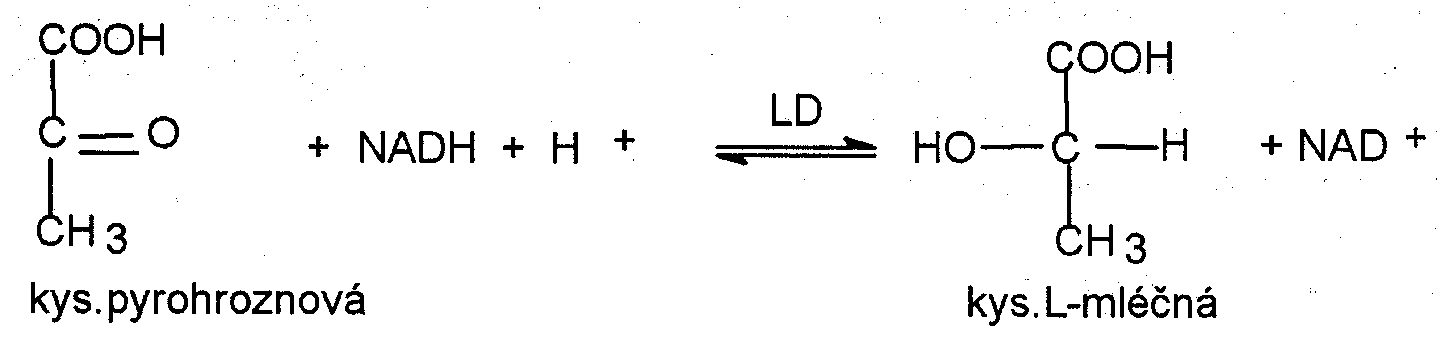 LD
Referenční rozmezí:	     < 4,2 µkat/l

			S-LD1		30,3 - 37,3 %
			S-LD2		37,7 - 43,9 %
			S-LD3		16,0 - 23,6 %
			S-LD4		  0,9 -  3,1 %
			S-LD5		  2,2 -  4,6 %

Interference:
Výsledky značně ovlivňuje hemolýza  - LD až 160x více v erytrocytech než v séru


Klinický význam: 
• onemocnění srdečního svalu (infarkt myokardu, myokarditida) 
• onemocnění svalů 
• hemolytická a perniciozní anémie 
• onemocnění jaterního parenchymu 
• maligní choroby (tumory, leukémie)
Stanovení LD – doporučená metoda
Materiál : sérum, plasma, (punktát)



Substrát: L-laktát 

L-laktát + NAD+ ↔ pyruvát + NADH + H+     (LD)



FOTOMETRICKY - nárůst absorbance NADH při 340 nm 


Stanovení izoenzymů:
Elektroforetické metody – vyjímečně
Alkalická fosfatáza (ALP)orthofosfát: monoesterfosfohydroláza, alkalické optimum, EC 3.1.3.1.
ALP katalyzuje reakci:
monoester kyseliny o-fosforečné + H2O  ↔ alkohol/fenol + fosforečnan (hydrolýza)
R-OPO(OH)2 + R´-OH ↔ R-OH + R´-OPO(OH)2  (přenos fosfátové skupiny na jiný alkohol -transfosforylace)



U dospělých zdravých osob převažují jaterní izoenzymy, u zdravých dětí kostní izoenzym, u těhotných žen placentární (až 50%), u osob s krevní skupinou 0 a B je dokazatelný i střevní izoenzym
ALP
Referenční rozmezí:
  
    M (18-120r)  0,67 - 2,17 µkat/l 	     Ž (18-120r) 0,58 - 1,75 µkat/l
    (1-18r)            1,35-7,50  µkat/l 	 





Klinický význam: 
• onemocnění jater 
• onemocnění žlučových cest 
• onemocnění kostí 
• fyziologicky zvýšené hodnoty: rostoucí děti a těhotné ženy (max. 3 trimestr těhotenství) 
• zánětlivé střevní choroby, karcinomy

Nespecifický
Stanovení ALP – doporučená metoda
Materiál : sérum, plasma

ALP hydrolyticky štěpí 4-nitrofenylfosfát (substrát) v přítomnosti pufru AMP (2-amino-2-methyl-1-propanol) na  4-nitrofenol a fosforečnan
 
4-nitrofenylfosfát + H2O  ↔ 4-nitrofenol + fosforečnan    (ALP)


FOTOMETRICKY: Zvýšení absorbance 4-NITROFENOLU při 410 nm 

Pozn.: V ČR dříve unifikována metoda s pufrem MEG (N-methyl-D-glukamin) – vyvinuta v Lachema Brno
Stanovení izoenzymů ALP
Provádí se výjimečně

Elektroforetické metody

Imunoanalytické metody 
     - pro stanovení koncentrace kostního izoenzymu 
     - po reakci se specifickou protilátkou proti stanovovanému izoenzymu imunoanalyticky (hmotnostní koncentrace)
GAMA glutamyltransferáza (GGT)gama-glutamyl-peptid:aminolyselina  gama-glutamyltransferasa, EC 2.3.2.2.
GGT katalyzuje přenos γ-glutamylového zbytku z γ -glutamylpeptidů na jiný akceptor (např. peptid nebo aminokyselinu) 

GMT je vázána na cytoplasmatické membrány epitelu žlučových cest, ledvinných tubulů, jater, pankreatu, střeva, erytrocytů,…) 

V krvi dokazatelný enzym je převážně jaterního původu
GGT
Referenční rozmezí:	M 0,17 - 1,19 µkat/l
			Ž  0,10 - 0,70 µkat/l



Klinický význam: 
• onemocnění jater 
• obstrukce žlučových cest 
• sekundární nádory jater 
• monitorování chronického alkoholismu (poškození jater alkoholem)
Stanovení GGT – doporučená metoda
Materiál : sérum, plasma

Substrát:  L-gama-glutamyl-3-karboxy-4-nitroanilid (Glucane)

GGT přenáší gama-glutamylovou skupinu ze substrátu (Glucane) na glycylglycin (GlyGly), který v metodě funguje i jako pufr
 
Glucane + Glygly ↔ 5-A-2NB + Glu-GlyGly    (GGT)

FOTOMETRICKY: Zvýšení absorbance žlutého 5-amino-2-nitrobenzoátu (5-A-2NB)
α -amyláza (AMS)alfa-1,4-D-glukan-4-glukanohydrolasa, EC 3.2.1.1.
AMS štěpí α -1,4 glykozidické vazby 









Polysacharidy + H2O → Oligosacharidy → Maltóza 
Štěpí glykozidické vazby uvnitř polysacharidového řetězce (endohydroláza)

AMS je sekreční enzym vytvářený pankreatem a slinnými žlázami, vzniká částečně i v játrech

Fyziologicky sérum obsahuje přibližně stejnou katalytickou koncentraci pankreatického a slinného izoenzymu
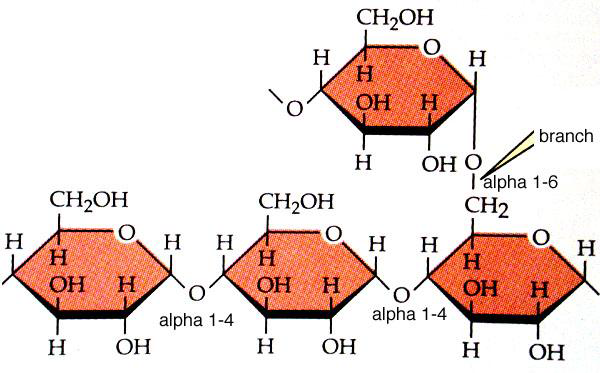 AMS
Referenční rozmezí: 	S,P	<1,67 µkat/l		
			U	 <7,67 µkat/l	


Klinický význam 
• onemocnění pankreatu (akutní pankreatitida) 
• onemocnění slinných žláz ( parotitis) 
• přítomnost makroamylasového komplexu 
• onemocnění jater 
• ledvinná nedostatečnost
Stanovení AMS – doporučená metoda
Materiál : sérum, plasma, moč (především jednorázová), punktát


substrát : EPS-G7-PNP  
4,6-ethyliden(G7)-4-nitrofenyl(G1)- α -(1,4)-D-maltoheptaosid

EPS-G7-PNP + H2O ↔ 7 glukóza + 4-nitrofenol    (AMS)

FOTOMETRICKY: Zvýšení absorbance 4-NITROFENOLU při 405 nm 

Ethylidinová koncová skupina je vázána na koncovou molekulu glukózy(G7), která chrání substrát před účinkem jiných enzymů typu glukozidáz, na opačném konci je navázán 4-nitrofenol. AMS v substrátu hydrolyticky štěpí vnitřní vazby, vznikají jednotlivé fragmenty (oligosacharidy). Zbytek řetězce rozštěpí α-glukozidáza a uvolní se-nitrofenol. V konečné fázi je může být substrát rozštěpen až na glukózu.
Izoenzymy AMS
• SLINNÝ 
• PANKREATICKÝ 

MAKROAMYLÁZOVÝ komplex = komplexy glykosylovaných izoenzymů s imunoglobulíny a jinými bílkovinami v séru (Mr = 400 000 až 2 000 000)
Způsobuje zvýšení hodnot AMS v krevním séru bez patologických 
      příznaků


Metody stanovení 
1.Selektivní INHIBICE isoenzymů monoklonálními protilátkami - takto stanovení pankreatické AMS - referenční rozmezí: 0,22 – 0,88 µkat/l

2.ELEKTROFORÉZA  (pankreatická + slinná)
Lipáza (LPS)triacylglycertol-acylhydrolasa, EC 3.1.1.3.
LPS katalyzuje reakci
triacylglycerol + 3H2O → glycerol  + 3 mastné kyseliny      (LPS)
                                 postupně




Výskyt: pankreatická lipáza, jaterní lipáza, lipoproteinová lipáza,…
LPS
Referenční rozmezí:      0,22 - 1,00 µkat/l (platí pro metodu Roche)
		      do 3,3 µkat/l (turbidimetrie)



Klinický význam: 
• detekce a vyloučení akutní pankreatitidy 
• chronická pankreatitida 
• obstrukce pankreatického traktu
Stanovení LPS
Materiál: sérum, plasma, punktát

Referenční metoda: není k dispozici
Rutinní metody:
a) Fotometrie
substrát : 
DGGR (1,2-o-DILAURYL-rac-GLYCERO-3-GLUTARIC ACID-(6´-METHYLRESORUFIN) ESTER - patent Roche 
DGGR↔ glutarová kyselina  + 6´-methylresorufin   (LPS)
FOTOMETRICKY: Nárůst absorbance METHYLRESORUFINU při 580 nm 


substrát : 1,2-DIGLYCERID 
1,2-diglycerid +  H2O ↔ glycerol  +  mastná kyselina                         (LPS)
glycerol + ATP   →  glycerol-3-fosfát  +  ADP                                           (GK)
glycerol-3-fosfát + O2   →  dihydroxyacetonfosfát  +  H2O2                 (GPO)
H2O2 + 4-aminoantipyrin  + fenol   →  chinonmonoiminové barvivo + H2O (peroxidáza)
FOTOMETRICKY: Nárůst absorbance barevného produktu  

b) Turbidimetrické metody
Kreatinkináza (CK)  ATP-kreatin N-fosfotransferasa, EC 2.7.3.2.
Kreatinkináza katalyzuje defosforylaci kreatinfosfátu v přítomnosti komplexu ADP-Mg2+ (a opačně)
Kreatinfosfát - důležitá rezerva energie ve svalu
Tvorbou ATP dodává energii pro svalovou práci

                                      Kreatinfosfát + ADP ↔ Kreatin + ATP   (CK)


CK přítomna v cytoplazmě a mitochondriích buněk kosterního svalstva, srdce, mozku a hladké svalovině, ne v erytrocytech

Izoenzymy:
v myokardu: 80% CK-MM a 20% CK-MB 
v kosterním svalstvu: 98% CK-MM a 2% CK-MB(!)
CK
Referenční rozmezí:     M <3,12 µkat/l		
                                          Ž <2,87 µkat/l

Interference: Při hemolýze ruší adenylkináza z erytrocytů


Klinický význam: 
• onemocnění kosterního svalstva 
• onemocnění srdečního svalu (infarkt myokardu – sledování dynamiky) 
• onemocnění centrální nervové soustavy (CNS)
Stanovení CK – doporučená metoda
Materiál : sérum, plasma


Kreatinfosfát + ADP ↔ Kreatin + ATP                              (CK)
ATP + D-Glukóza ↔ ADP + D-Glukózo-6-fosfát              (Hexokináza) 
D-GLU-6-P + NADP+ ↔ D-Glukonát-6-P+NADPH+H+    (G6PD)


FOTOMETRICKY - nárůst absorbance NADPH při 340 nm 


Po odběru krve - CK rychle inaktivována oxidací SH-skupin 
Reaktivace při stanovení: N-ACETYL CYSTEIN ( NAC)
Izoenzymy CK
CK se skládá ze 2 podjednotek (dimer; Mr=40 000): M ( muscle) a B (brain) 


Kombinací vznikají 3 izoenzymy: CK-MM, CK-MB, CK-BB 

Je možné detekovat i makroenzym: CK- makro 

Izoformy izoenzymů: vznikají odštěpením koncových lysinových molekul CK-MB1 (žádný lysin) a CK-MB2 (1 lysin) CK-MM1 (žádný lysin), CK-MM2 (1 lysin) a CK- MM3 (2 lysiny)
Stanovení izoenzymů CK
IMUNOCHEMICKY  - CK-MB mass (hmotnostní koncentrace) 
je kardiospecifická 
vyšší analytická citlivost stanovení



IMUNOINHIBIČNĚ  - aktivita CK-MB (neprovádí se) 
založeno na inhibici M-podjednotek protilátkou
Cholinesterázy (CHE)
estery CHOLINU + H2O → CHOLIN + příslušná kyselina     (CHE)
                                            hydrolýza

• Acetylcholinesterázy 
            acetylcholin + H2O → CHOLIN + CH3COOH                (CHE)
- obsaženy v erytrocytech, mozku, plících; štěpí acetylcholin (nervová zakončení) 

• Pseudocholinesterázy (butyrylcholinesterázy) pocházejí z ribosomů jaterních buněk → krev → sérum, plazma  - stanovuje se na biochemii
CHE
Referenční rozmezí:
                             (40-110r)    89-215 µkat/l

Klinický význam: 
otravy organofosfáty a karbamáty (nekompetetivní inhibitory cholinestráz) 
poruchy proteosyntézy - těžké hepatopatie - hladovění organismu 
vrozené chybění, atypické varianty 
Patologické je především snížení aktivity
Stanovení CHE
Materiál : sérum, plasma

Chybí referenční metoda

butyrylthiocholin + H2O → thiocholin + butyrát   (CHE)
thiocholin + DTNB → 5-merkapto-2-nitrobenzoová kyselina 
                                                     žluté zbarvení 

DTNB = kyselina 5,5´dithio-bis-nitrobenzoová
Enzymy -Tumorové markery
NSE (neuronspecifická enoláza) 
     cytoplazmatický, glykolytický izoenzym enolázy - katalyzuje   
     přeměnu 2-fosfoglycerátu na fosfoenolpyruvát 
     malobuněčný karcinom plic


TK (thymidinkináza) 
     enzym podílející se na syntéze DNA ukazatel buněčné proliferace
     hematologické malignity
Enzymy v medicíně
Ukazatele patologického stavu
     např.: Při poškození buněk se jejich aktivita v 
                extracelulární  tekutině zvyšuje

Léčiva

Analytická činidla v KB – enzym je využit ke stanovení koncentrace substrátu
     např. stanovení močoviny (ureáza)
                stanovení KM (urikáza)
Enzymy - ukazatele patologického stavu
Specifické pro plasmu - pocházejí z orgánů (játra), aktivní v ní
                - koagulační
                - fibrinolytické (plazminogen)
                 - CHE
        Snížené hodnoty patologické – důsledek poruchy sekreční aktivity    orgánu

Buněčné  - membránové (ALP)
                        - cytosolové (ALT, LD)
                         - mitochondriální (CK)

Secernované  - AMS, lipáza, trypsinogen
Patologické zvýšení aktivity nebo koncentrace enzymů v plasmě
Uvolněním z buněk

Sníženou rychlostí eliminace enzymu z oběhu ( dostatečně neodchází močí)

Uvolněním enzymu z vazby, která ho v cirkulaci blokovala
Interpretace biochemických nálezů
Kámen žlučníku
Chronická pankreatitida
Virová hepatitida
Alkoholismus
Otrava houbami
Makroamylazémie